МБДОУ №313
Проект:
«Спорт и Я – верные друзья»
Участники проекта
Семья Бродниковых
Группа №7
Тхэквондо (Таеквон-До)
- Это олимпийский вид спорта, 
корейское боевое искусство, особенностью
 которого является возможность использования 
в бою ног для ударов и бросков.
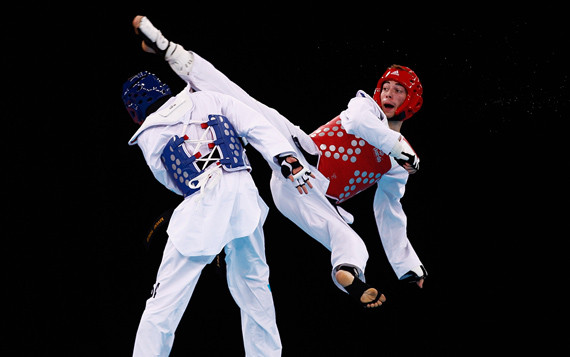 Ярослав занимается тхэквондо 
в спортивном клубе «GrandMaster»
с октября 2020 года
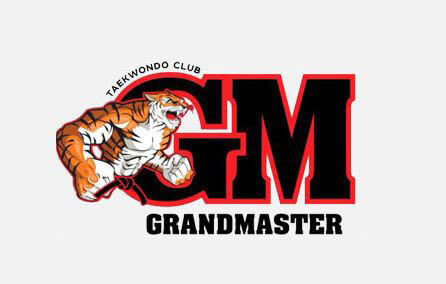 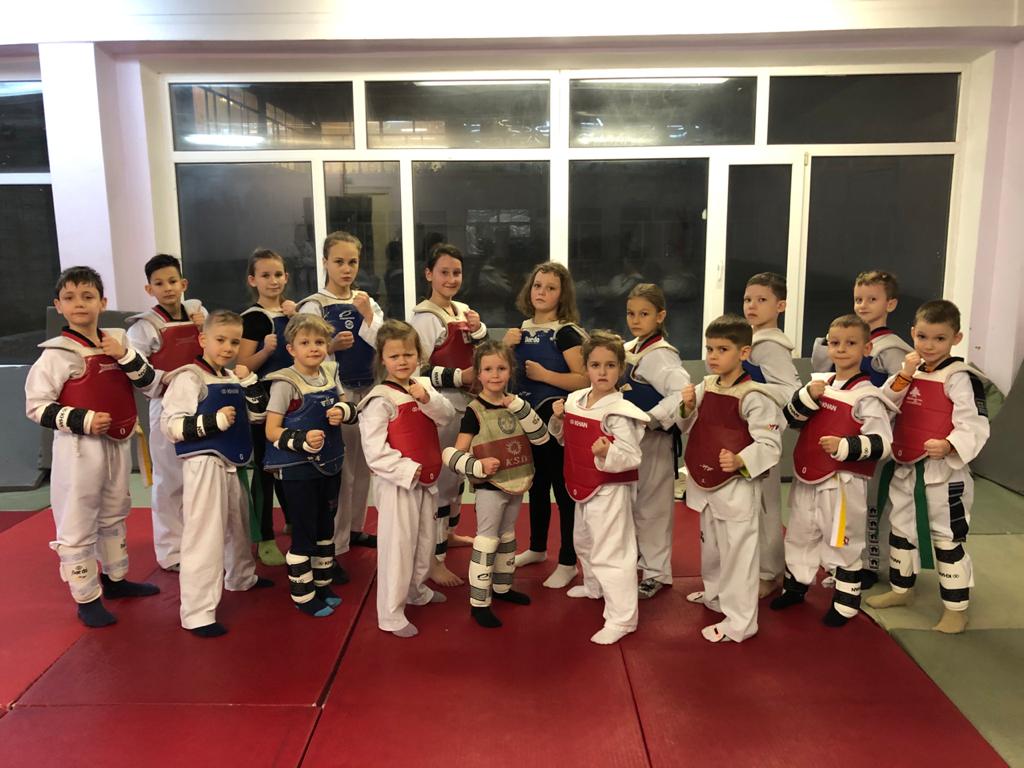 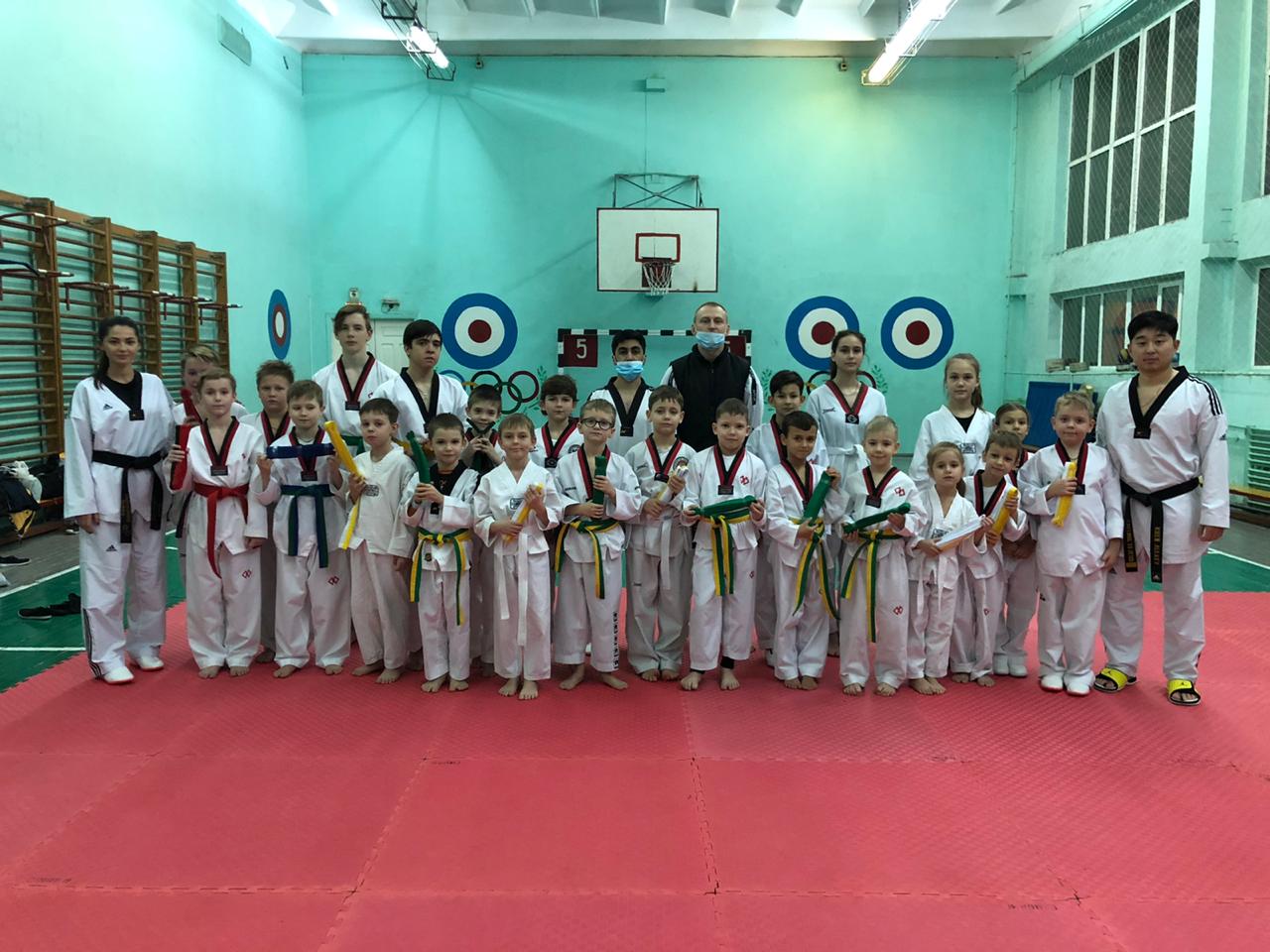 Для оценки мастерства спортсменов, их силы духа и знания технических приемов в тхэквондо существует своя уникальная система. Ярослав успешно прошел
 аттестацию и получил 
бело-жёлтый пояс.
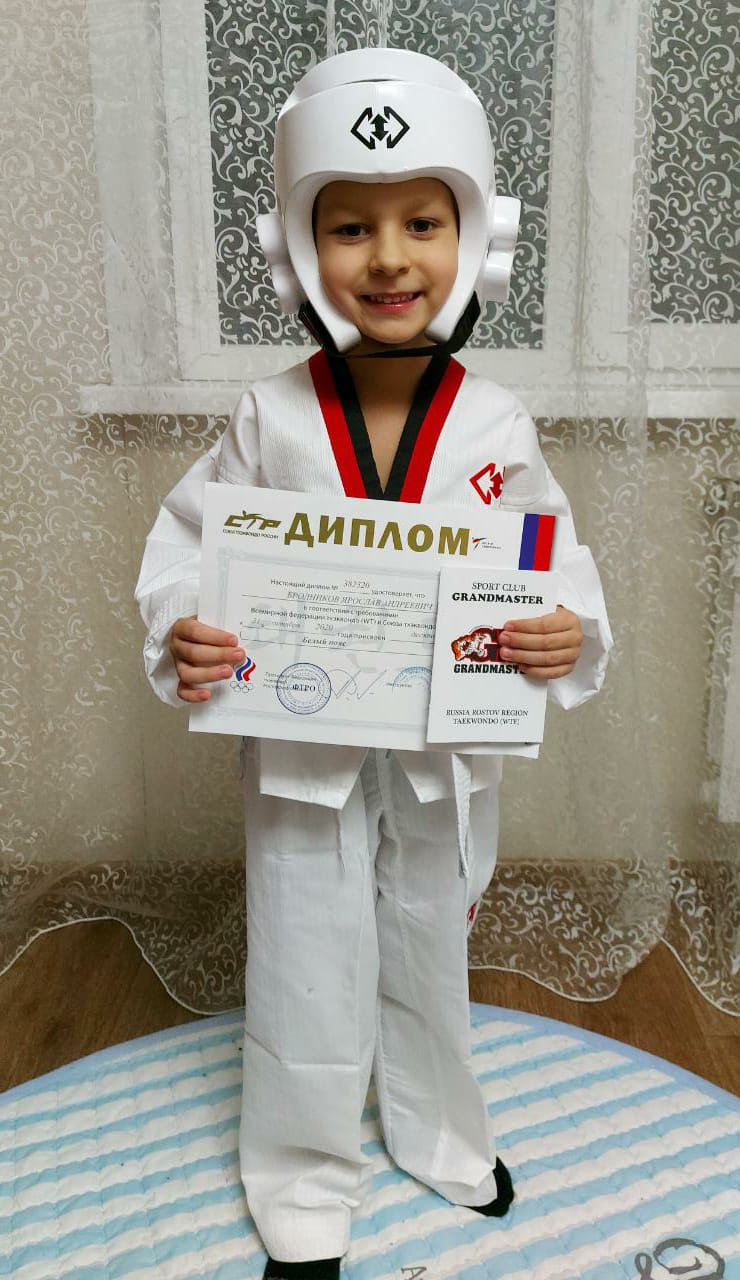 В феврале 2021 года Ярослав принял участие в первенстве спортивного клуба «Грандмастер»
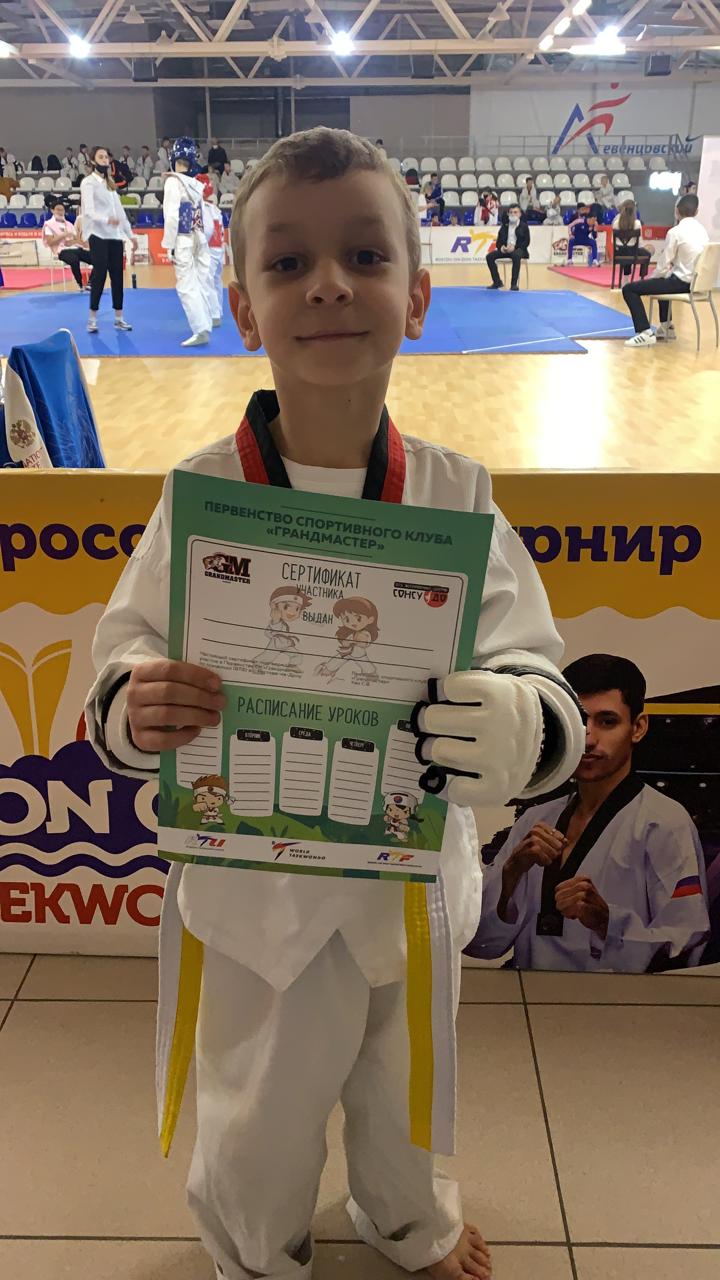